Condella et al, Western J Emerg Med 2018
Plint et al CJEM 2105
Korppi et al Acta Pediatr 2019
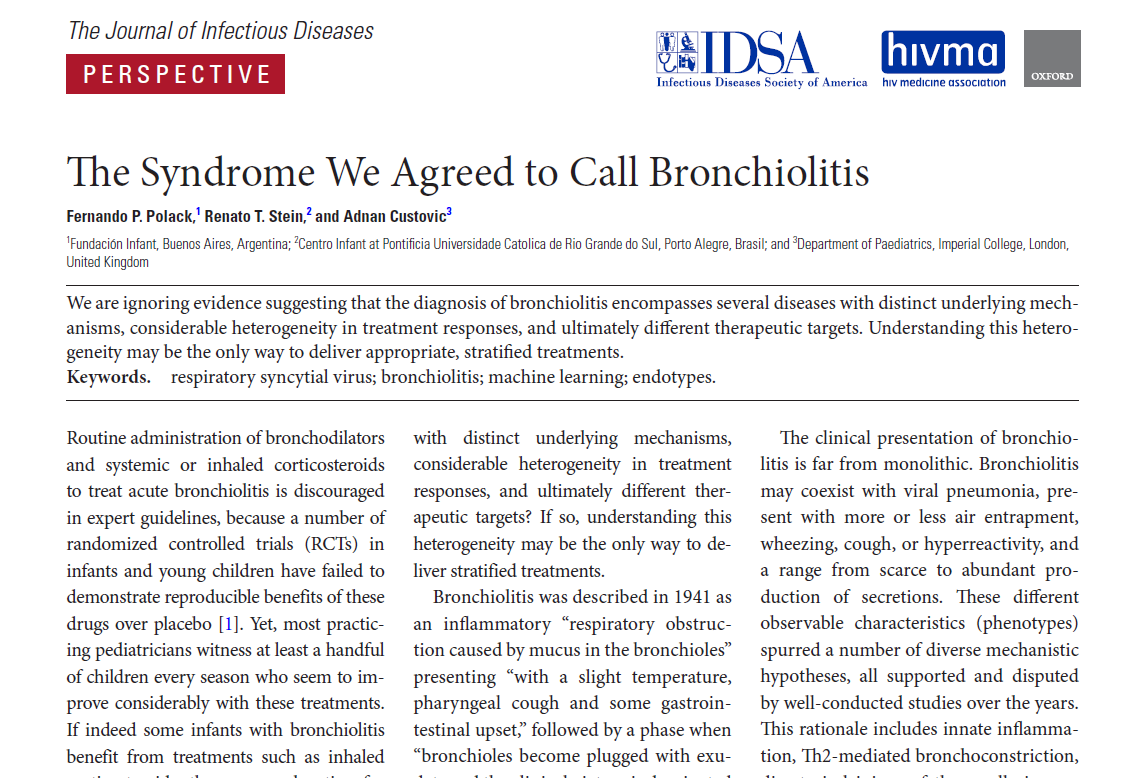 Definition
Bronchiolitis is a disorder commonly caused by viral lower respiratory tract infection in infants 
Bronchiolitis is characterized by acute inflammation, edema, and necrosis of epithelial cells lining small airways, and increased mucus production 
Signs and symptoms typically begin with rhinitis and cough, which may progress to tachypnea, wheezing, rales, use of accessory muscles, and/or nasal flaring
American Academy of Pediatrics, 2014
Bronchiolitis is a syndrome     not a disease
Etiology
Miller et al. Pediatr Infect Dis J 2013
Viral etiology
Relative to infants with RSV bronchiolitis, those with RV bronchiolitis have a shorter hospital stay, are more likely to be treated with systemic corticosteroids and have an increased risk of asthma
RSV genotypes
312 previously healthy term infants hospitalized for bronchiolitis over 12 epidemic seasons stratified according to genotypes NA1, ON1, and BA
NA1-infected infants were the youngest and had the most severe clinical course
BA infected infants had less severe symptoms and more frequently had eosinophilia and a family history of asthma 
Infants with the ON1 genotype had a milder clinical course than those with NA1 and more risk factors for asthma
Midulla et al. J Infect Dis 2018
Causes of wheezing in infants
Asthma
Pneumonia
Chronic lung disease
Foreign body aspiration
Chronic aspiration
Congenital heart disease
Cystic fibrosis…
One treatment does not fit all
Much of the confusion about the management of bronchiolitis results from the fact that there are probably two groups of patients: 
(1) those with obstructive disease resulting entirely from infection, thickening of the bronchiolar walls and intrabronchiolar secretions  
(2) those with a predisposition to asthma who develop obstruction as a result of both inflammation and bronchospasm
Reynolds EO, Cook CD. J Pediatr 1963
Nowadays, there is increasing and convincing evidence showing that not all ‘‘viral bronchiolitis” corresponds to the same clinical condition, and that affected patients have high heterogeneity in their clinical presentation, immune responses, molecular immune signatures, and probably distinct response to different therapeutic options (phenotype-specific treatment strategies)
Rodríguez-Martínez et al Paediatr Respir Rev. 2019
Retrospective study of 320 children younger than 2 who presented with first episode of wheezing.
The primary outcome was need for hospitalization.
Al-Shawwa et al, Primary Care Respir J 2007
Al-Shawwa et al, Primary Care Respir J 2007
200 infants with bronchiolitis and eczema or family history of asthma were treated with Dexamethasone 1mg/kg, then 0.6 mg/kg for 4 days or placebo, in addition to Salbutamol
Primary outcome was readiness for discharge
Alansari et al, Pediatrics 2013
Alansari et al, Pediatrics 2013
How to assess response?
Clinical scores to assess bronchiolitis
Respiratory rate
Retractions
Wheezing
General appearance
Cyanosis
Other (SpO2, oral intake, liver, spleen…)
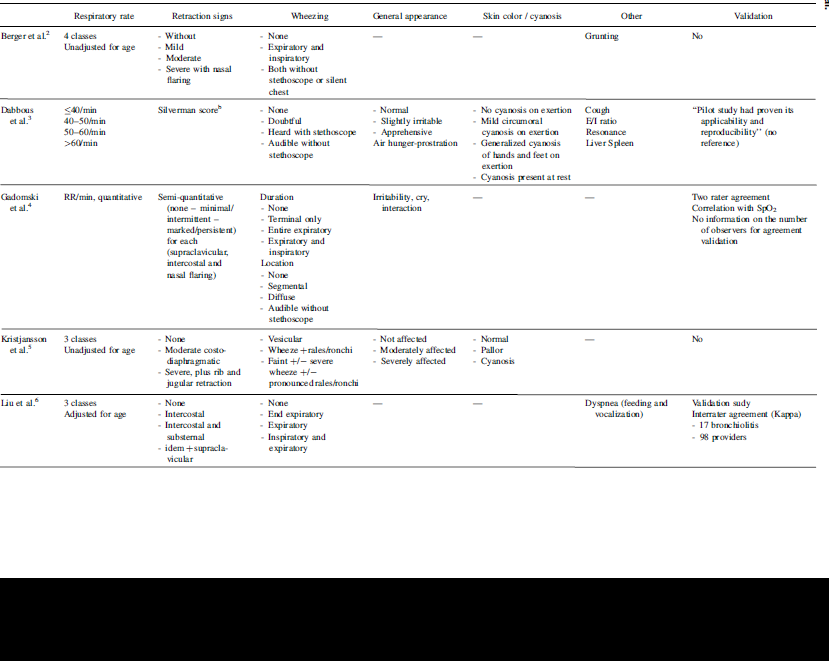 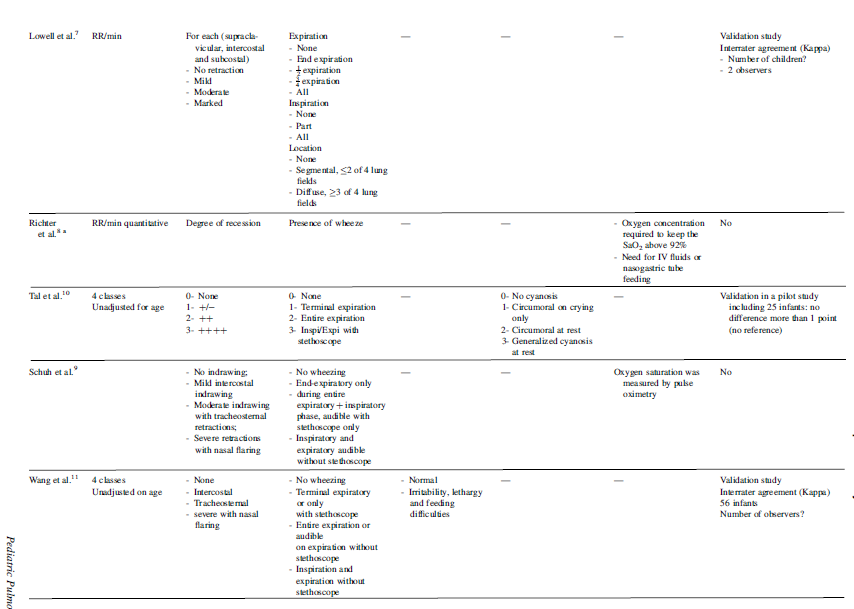 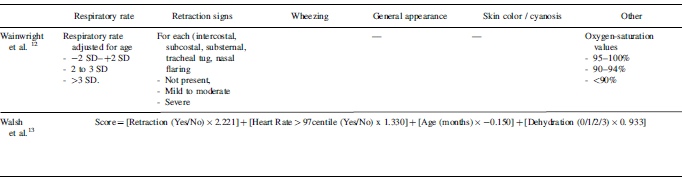 Drug delivery
MDI vs. Nebulizer: Hospitalization
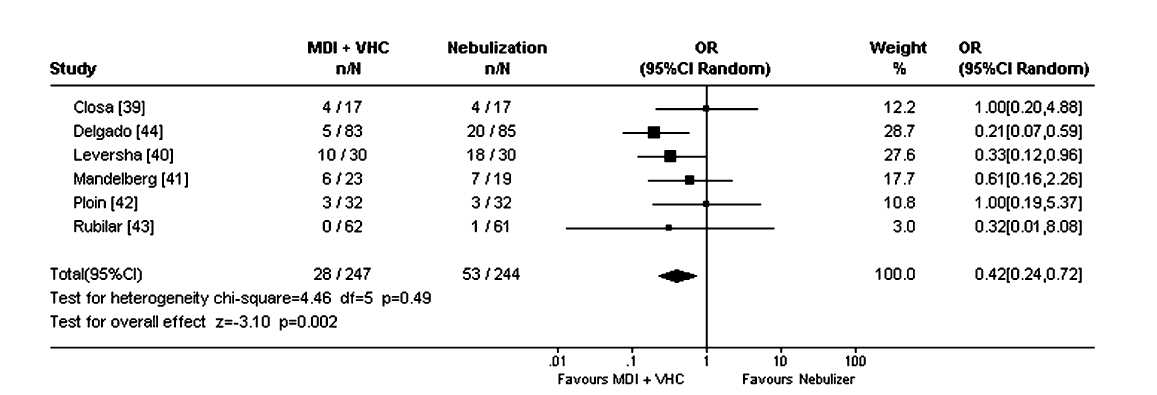 Castro-Rodriguez et al J Pediatr 2004
MDI vs. Nebulizer: Clinical Scores
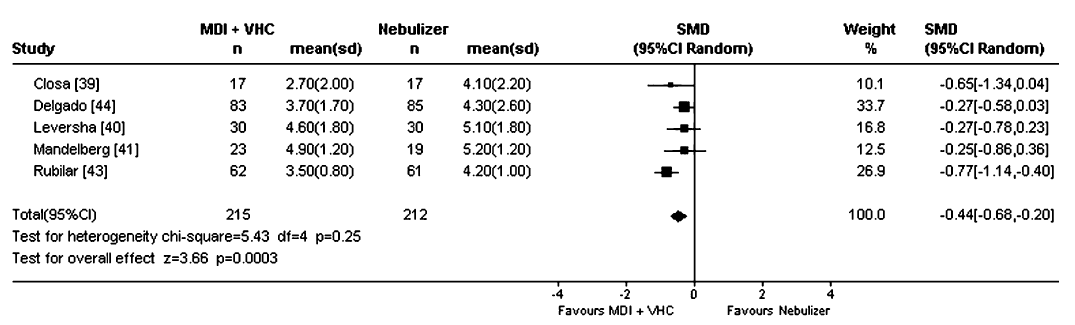 Castro-Rodriguez et al J Pediatr 2004
Conclusion
Guidelines are meant to help deliver evidence-based, safe, cost effective care 
However they do not necessarily apply to all patients
Consider alternatives if patients have atypical presentation, are sick or have specific risk factors
Give a therapeutic trial and assess the response
Candidate RSV vaccines
Mazur et al, Lancet Infect Dis 2108
Anti-RSV drugs
Nicholson et al, Clin Ther 2018